SSO in LMDz, « en route » toward DYNAMICO
Runs presented :

SSO variables calculated using 
1) Spherical harmonics and « telescopique filter » : CUGN-type of name 
2) Conventionnal « grid_noro » : QBOI_A

Input data for runs  QBOI_A and CUGN_A: 10' topo
CUGN_B : 4' topo
Same SSO parameters as in CMIP
SST-sea ICE period 1980-1985

Last version : 3March 2019
SSO Parameters:
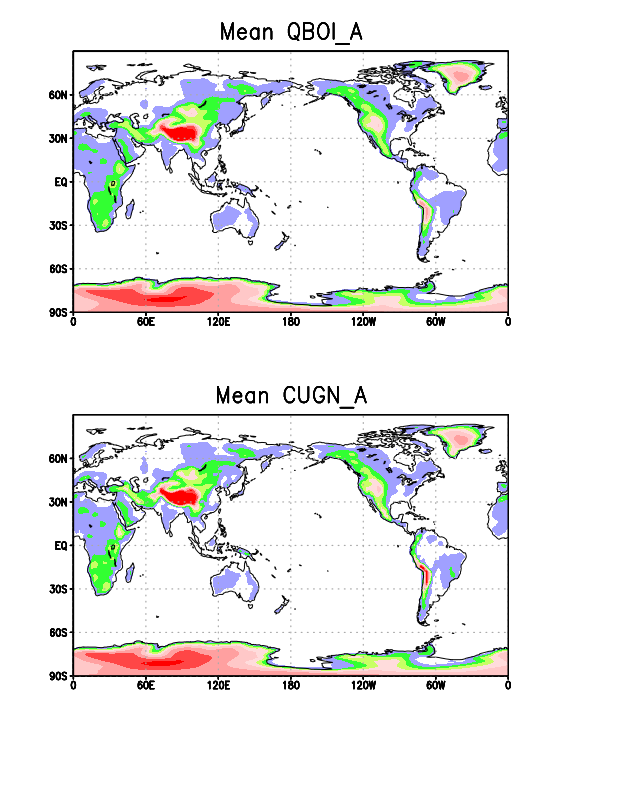 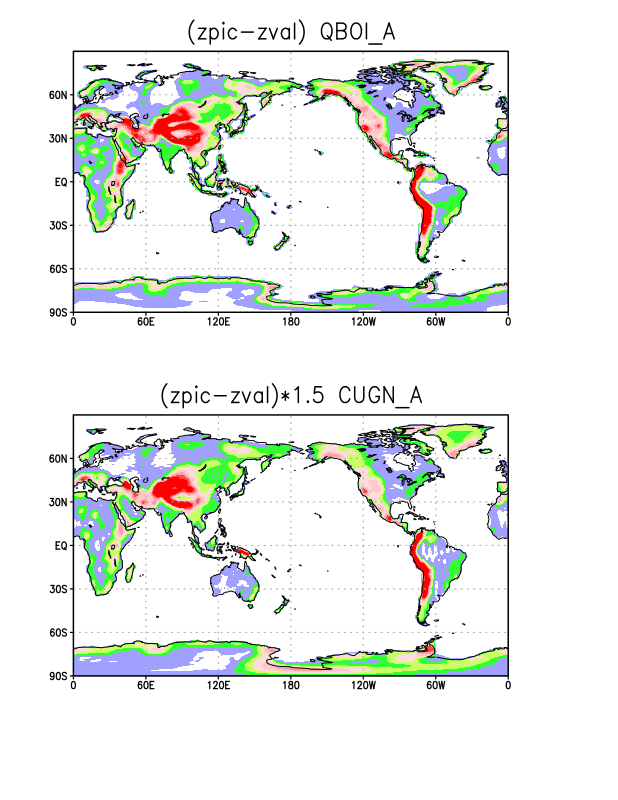 Our evaluation of zpic & zval from
std. dev, underestimate the 
difference by 50 %
Mean is good
SSO Parameters:
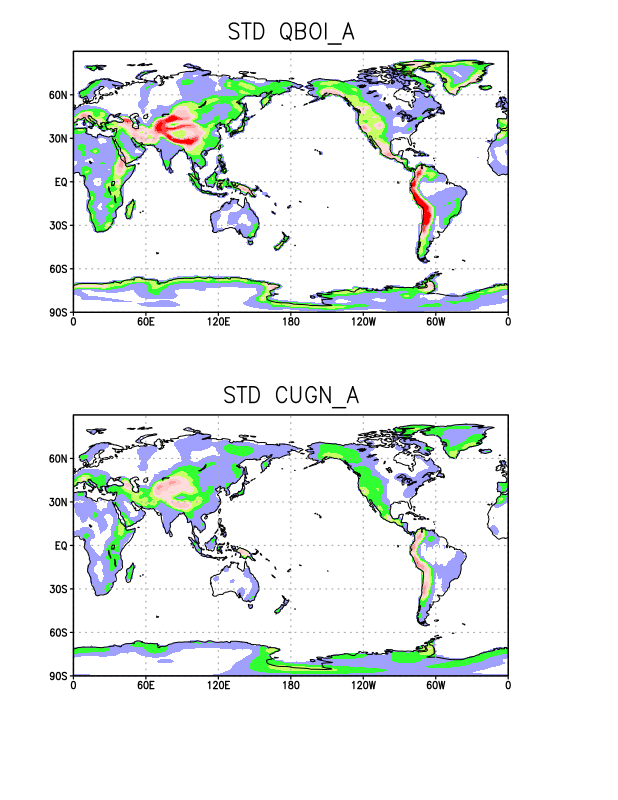 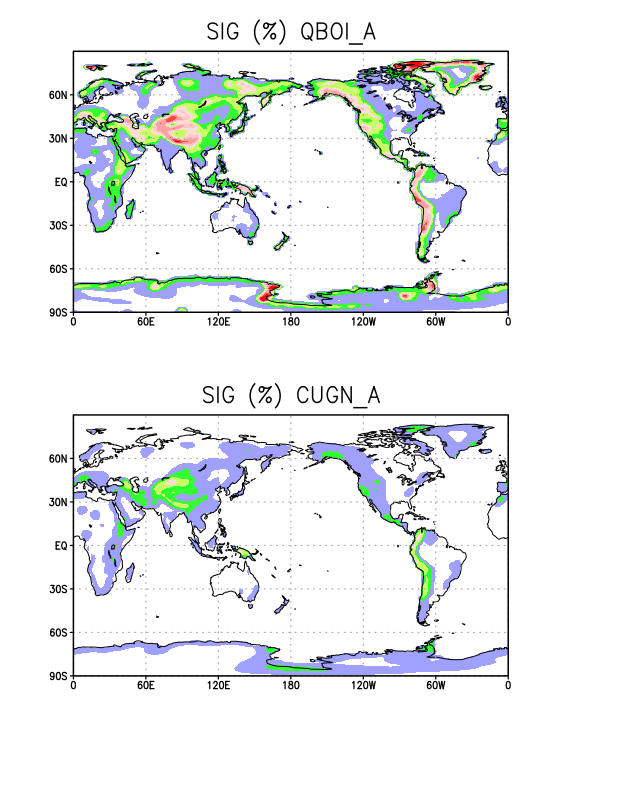 Std devs and slope are underestimated again, note how large values in the
polar regions have been smoothed out by the telescope technique...
Mean is good
SSO Parameters:
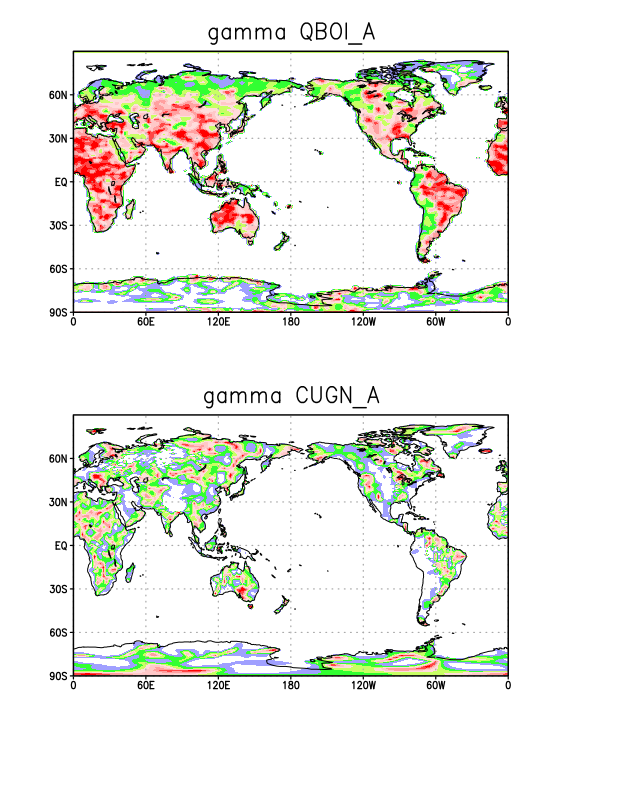 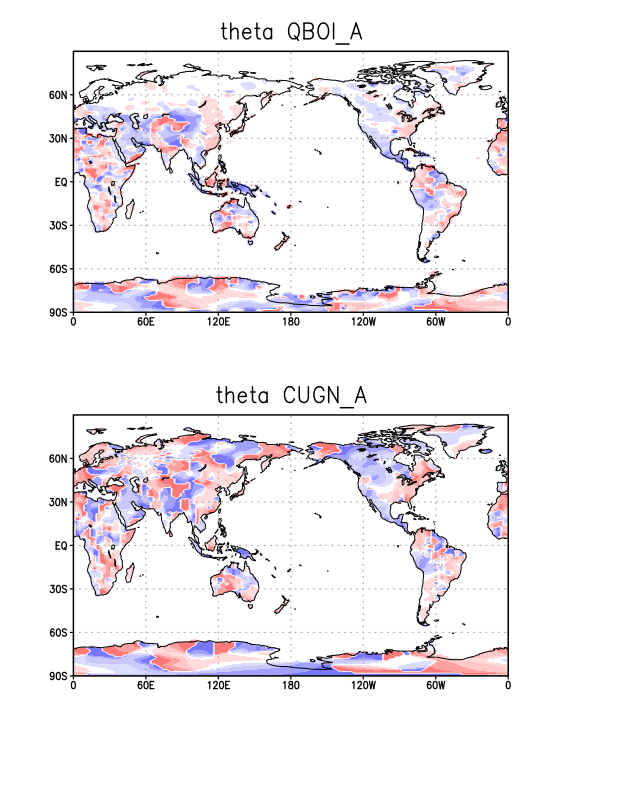 Gamma (no comments) and Theta ;
SSO Parameters, CUGN_B:
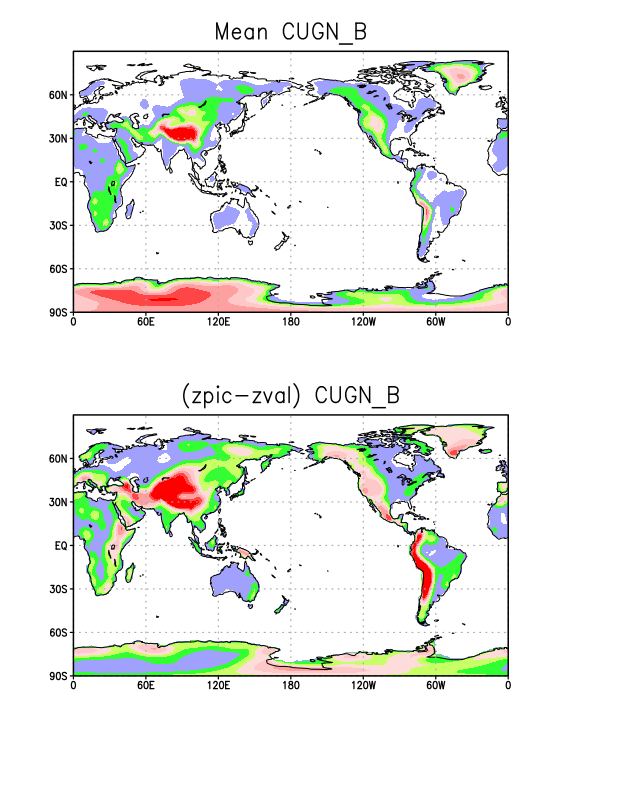 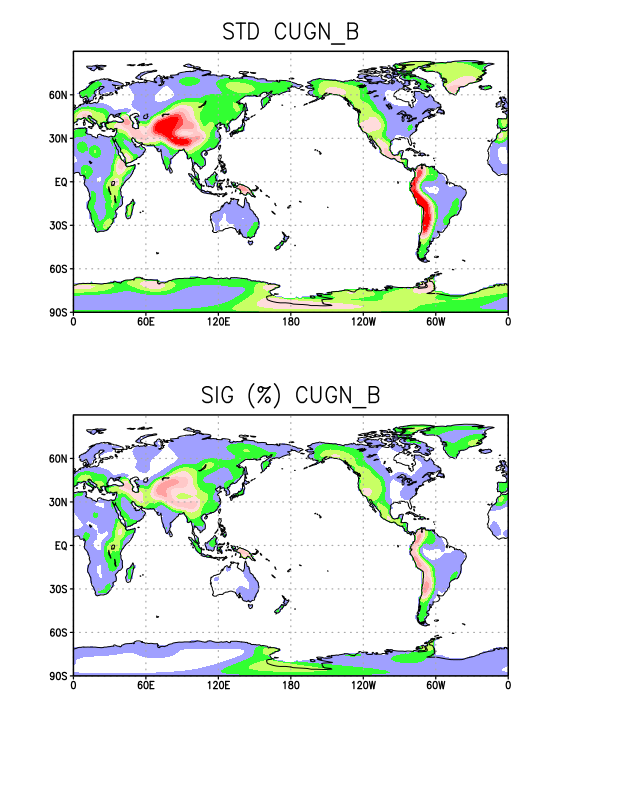 Zonal mean zonal winds
CUGN_A
QBOI_A
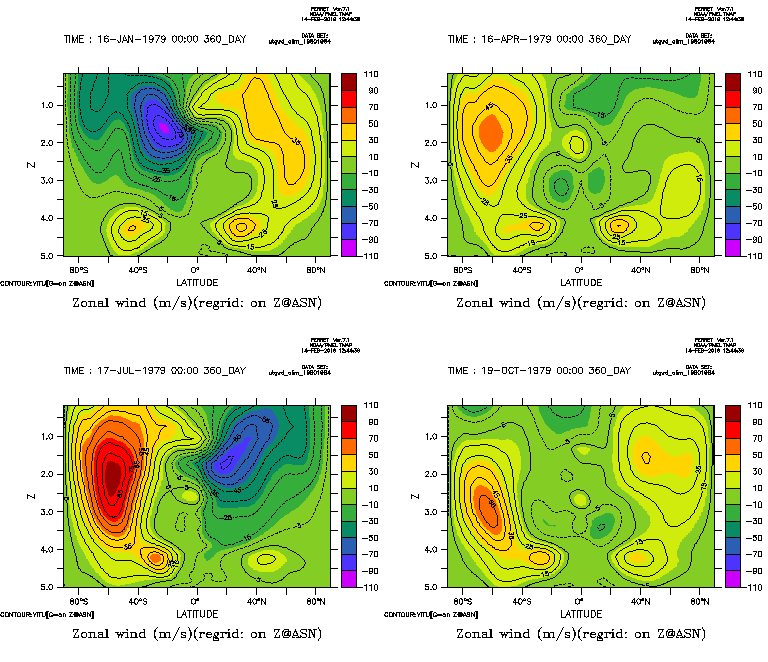 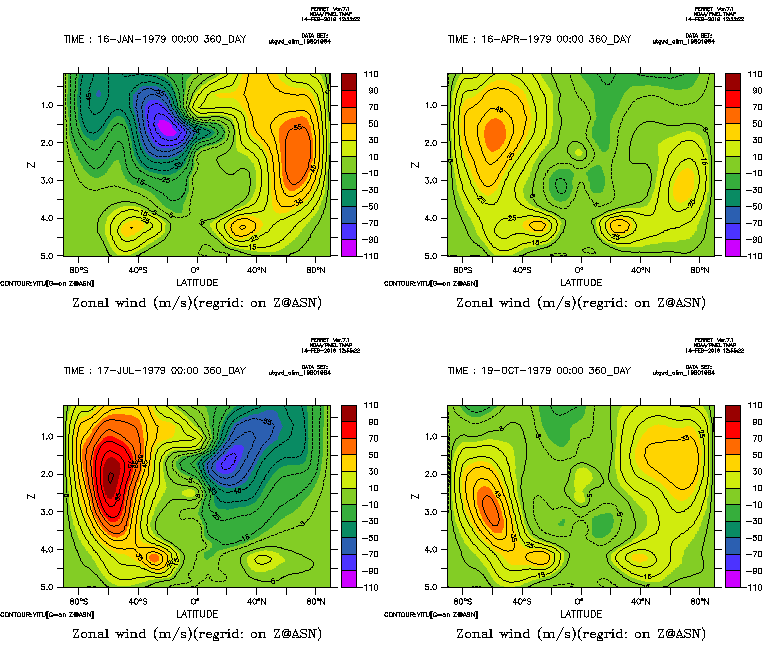 Zonal mean SSO zonal drag
CUGN_A
QBOI_A
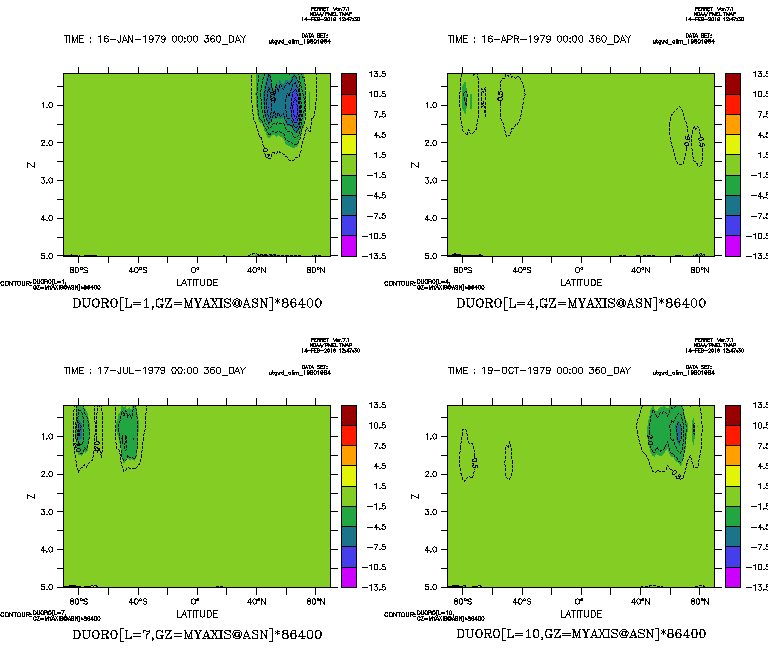 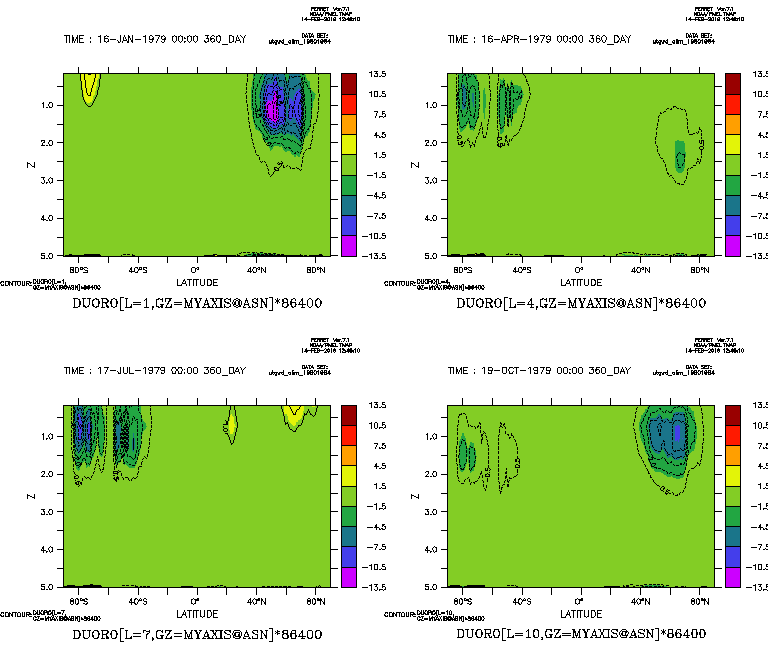 Zonal mean wind and SSO zonal drag, CUGN_b
CUGN_B
CUGN_B
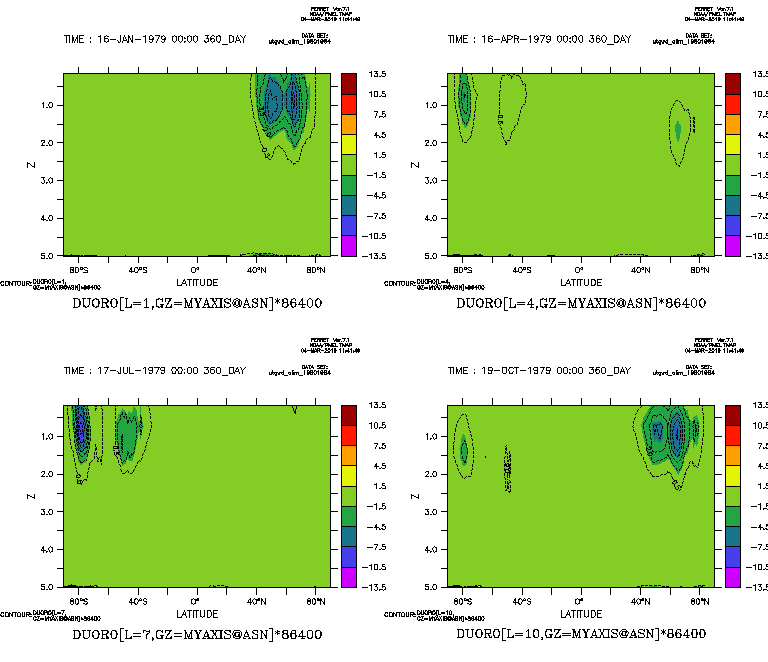 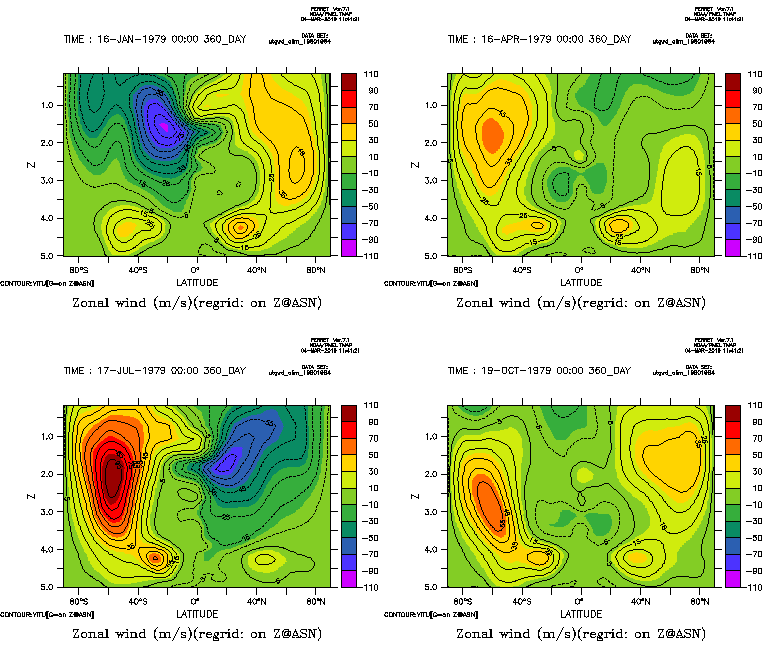 Surface zonal stress
July
January
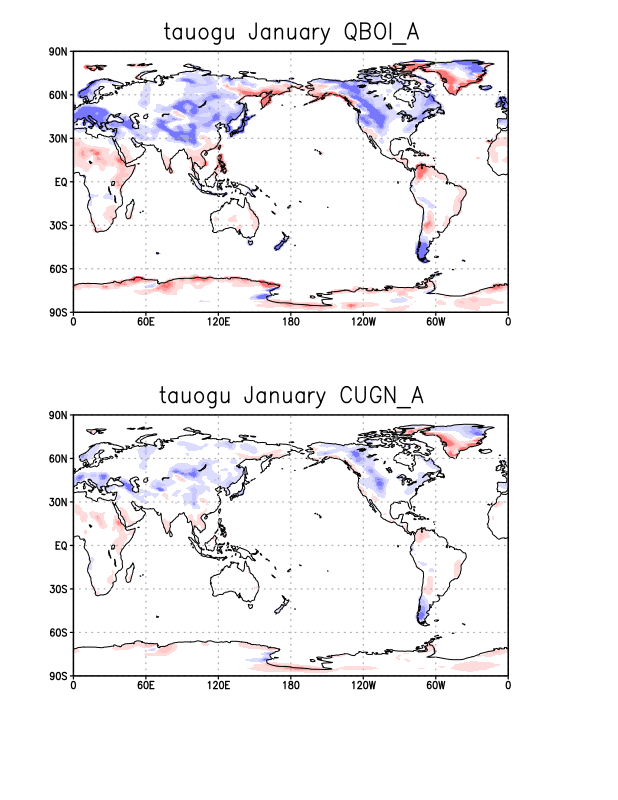 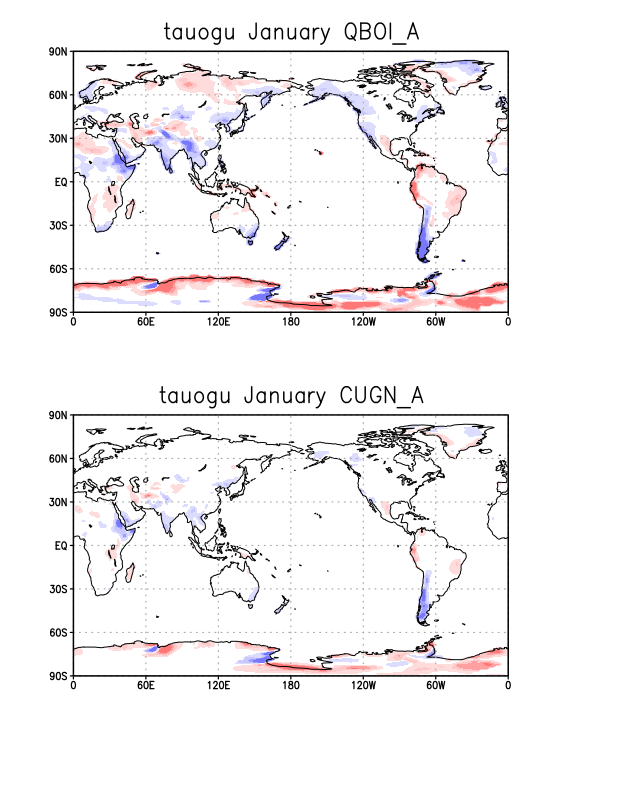 Surface zonal stress and planetary wave, 4° dataset
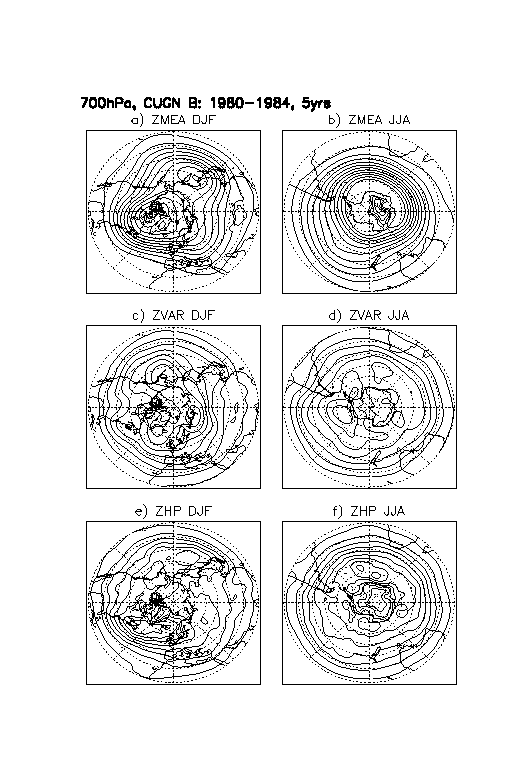 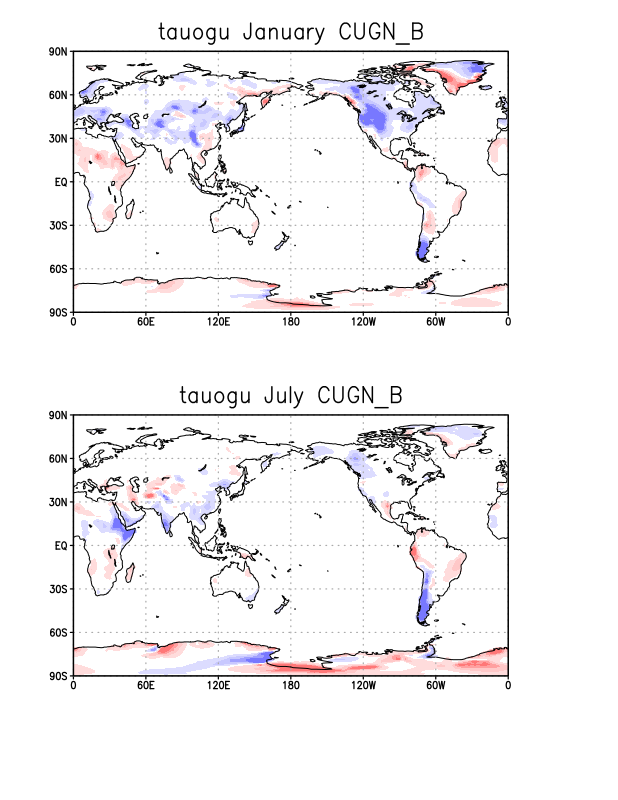 700hPa diagnostics, NH and SH Winters (DJF and JJA)
1980-1984 Period
ERAI
LMDz, CMIP6
LMDz, CUGN_A
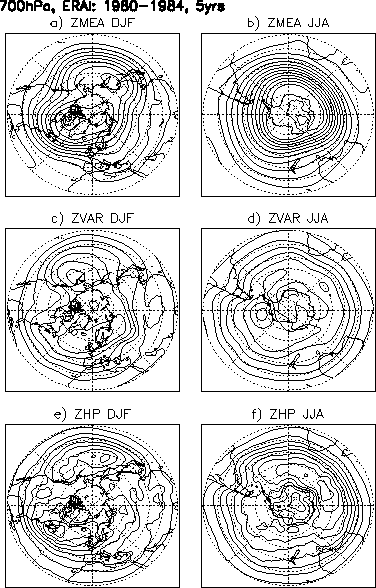 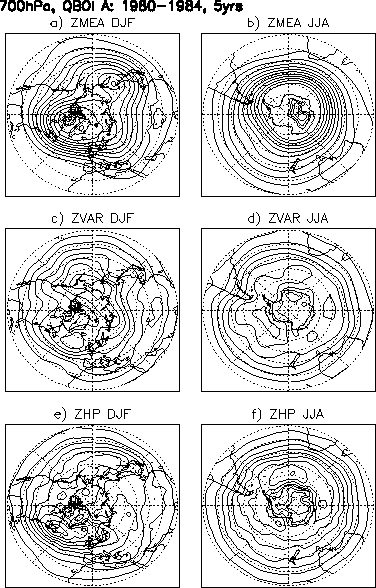 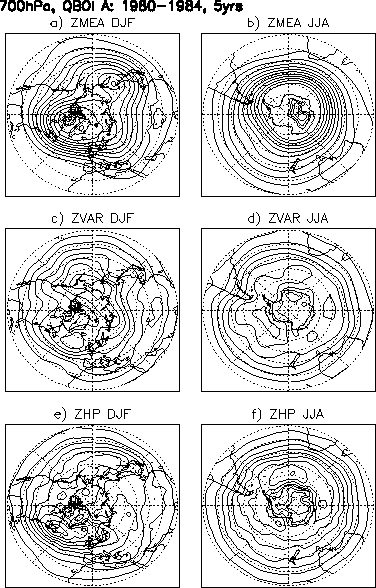 Mean
Std Dev
Hi Pass
Std Dev
Steady planetary wave :
To type of SSO parameters
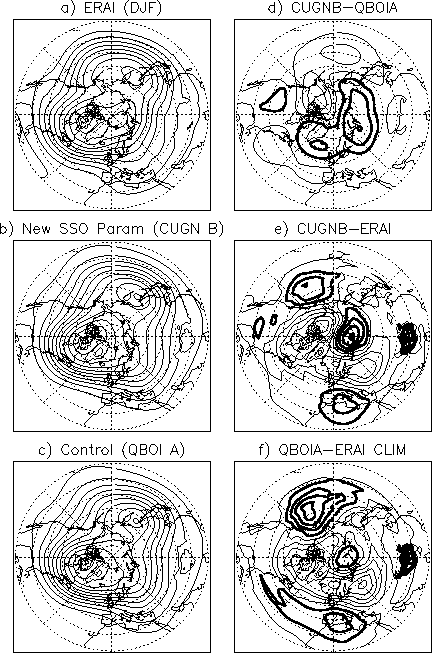 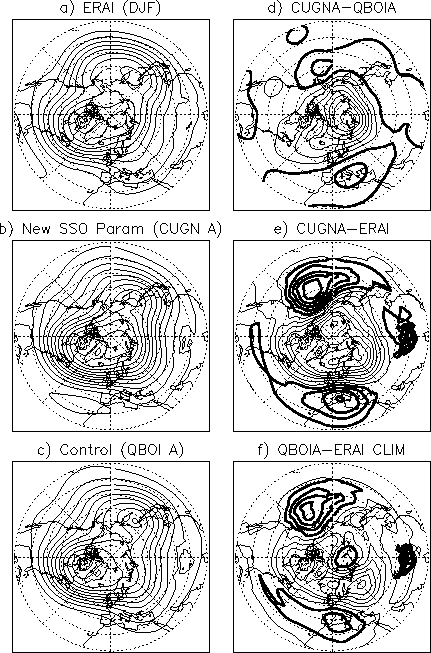